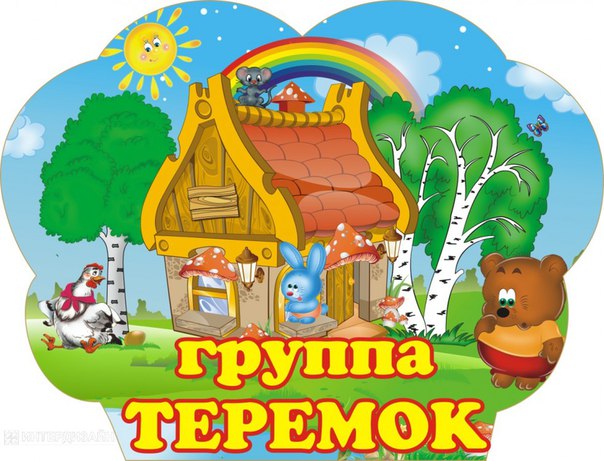 младшая группа
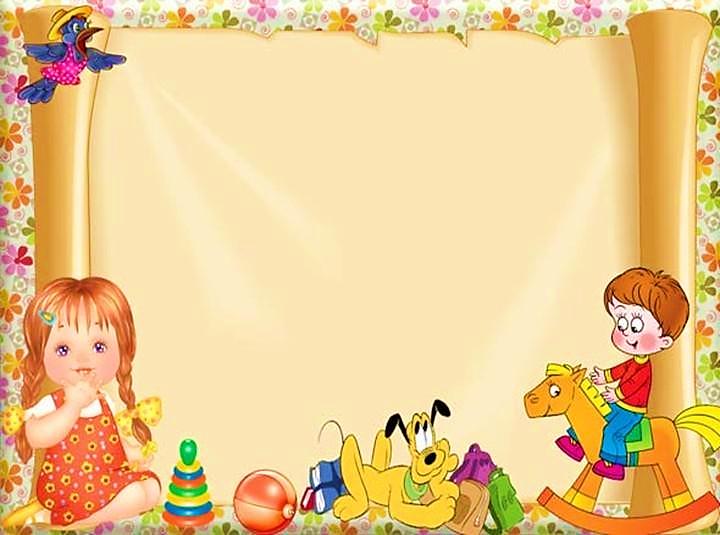 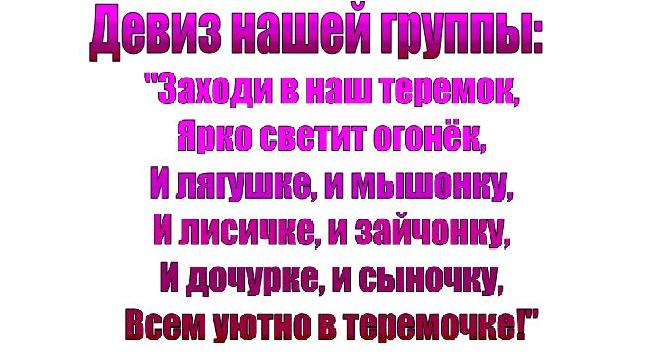 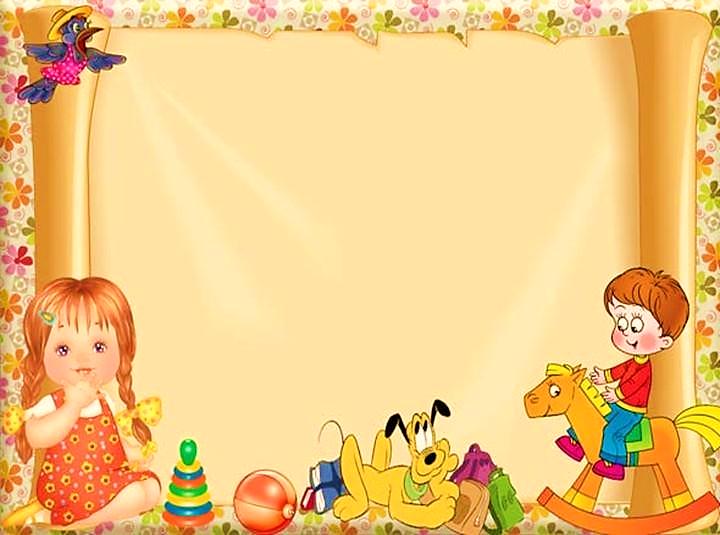 Режим дня
Прием, осмотр, утренняя гимнастика       —7.00-8.20
Подготовка к завтраку, завтрак                    -  8.20-9.00
ООД                                                                       - 9.00 -9.30
2 завтрак                                                              - 9.30 -9.40
Самастоятельная игровая деятельность-   9.40- 10.00
Подготовка к прогулке, прогулка                - 10.00-11.20
Возвращ. с прогулки ,подготовка к  обеду-10.20-10.40
Обед                                                                    -11.40-12.00
Подготовка ко сну,сон                                    -12.00-15.00
Постепенный подъем                                     -15.00-15.20
Полдник                                                             -15.20-15.40
 ООД                                                                     -15.40-15.55
Самостоятельная деятельность,чтение худ. литературы                                                                                                                                                                                        -                                                                             -15.55-16.30
Игры  , уход домой                                         - 16.30-17.30
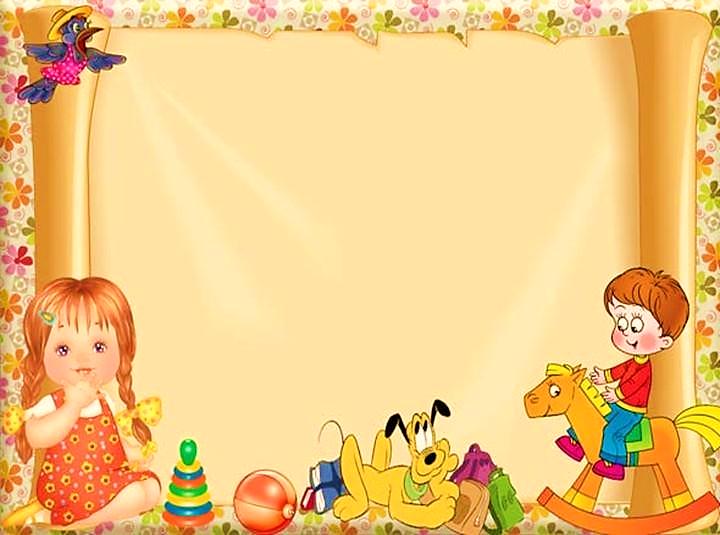 Расписание ООД
Вторник
Понедельник
1.Физкультурное 
2.Познание (ФЭМП)
1.Музыка
2.Рисование
Среда
1.РАЗВИТЕ РЕЧИ 
2.Физкультура( НА УЛИЦЕ)
1.Физкультура
2.Лепка \аппикация
Пятница
Четверг
1.Музыка
2.ПОЗНАНИЕ (ФЦКМ)
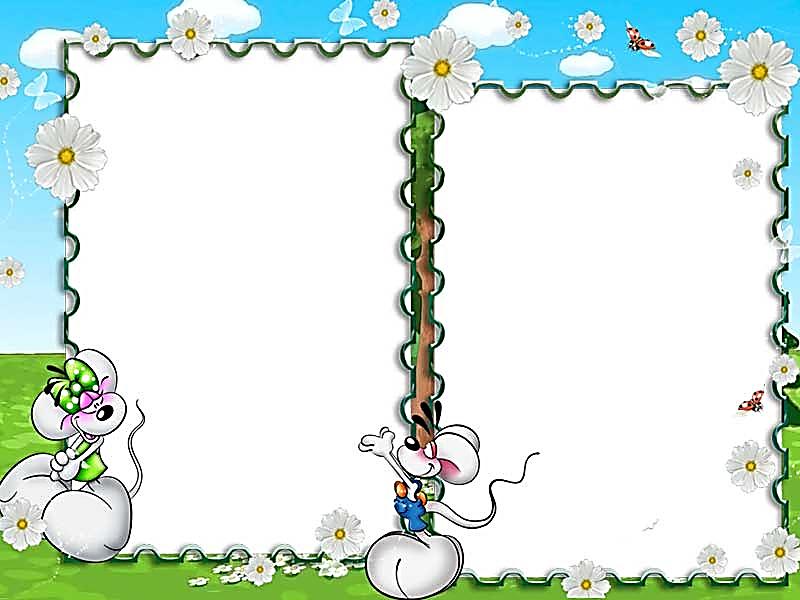 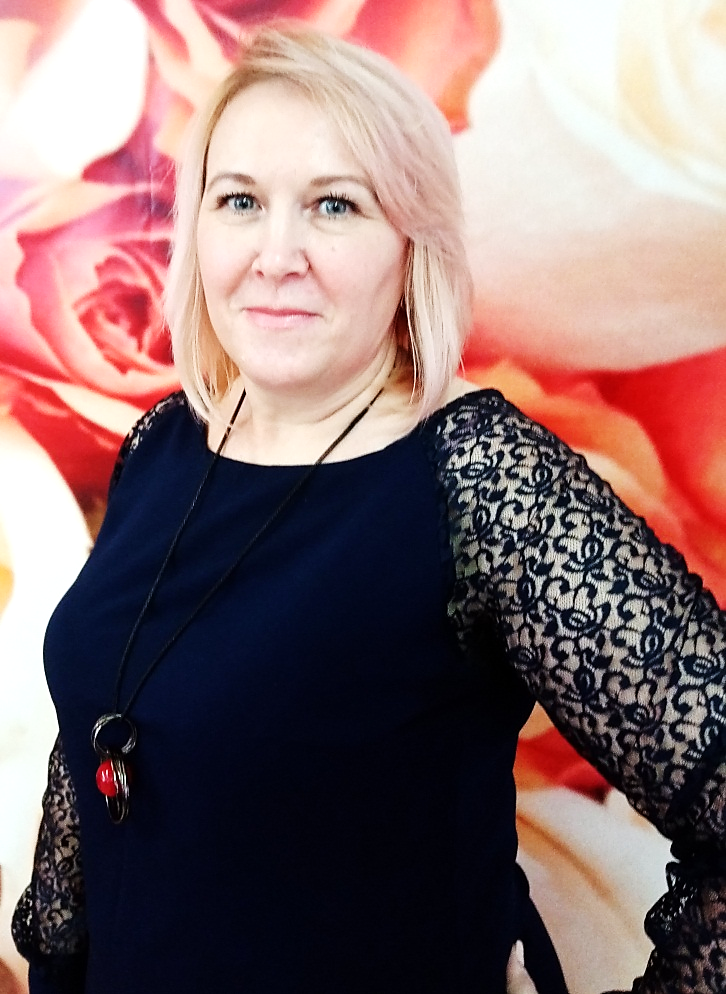 Воспитатель-
Салюткина Людмила Ивановна
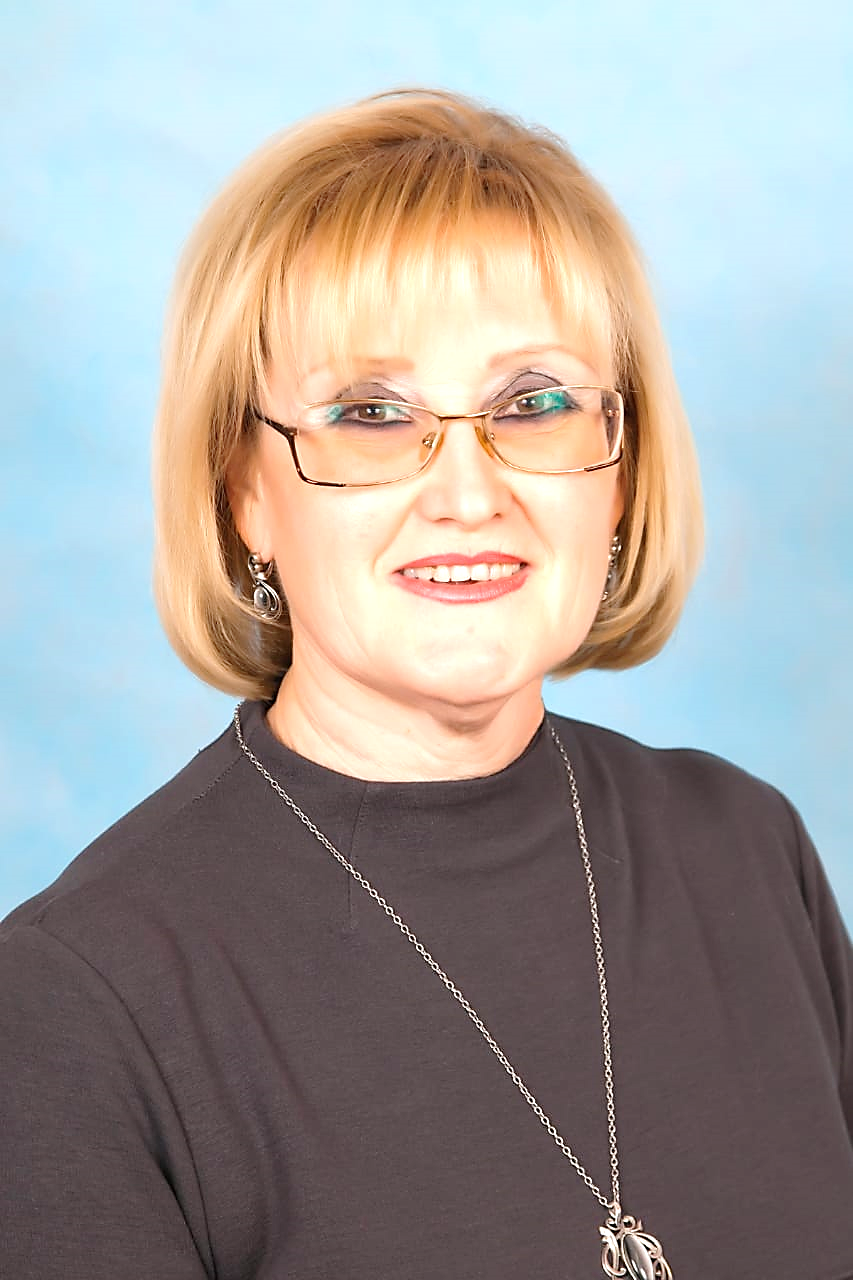 Воспитатель-
Швецова Светлана
 Владимировна
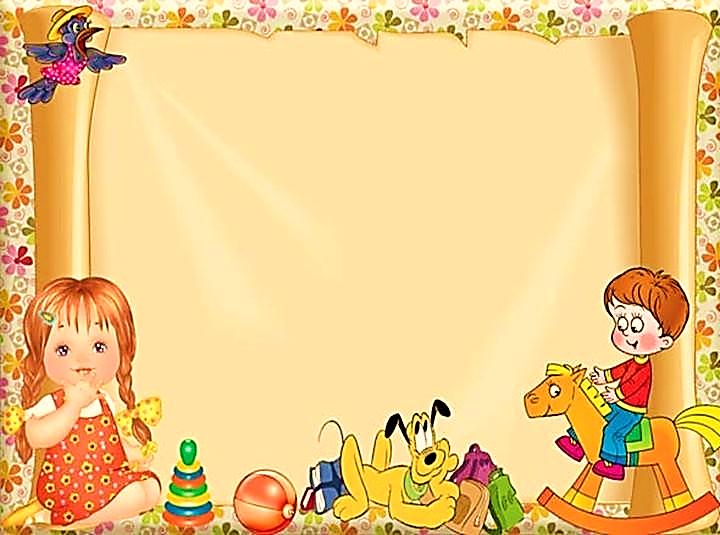 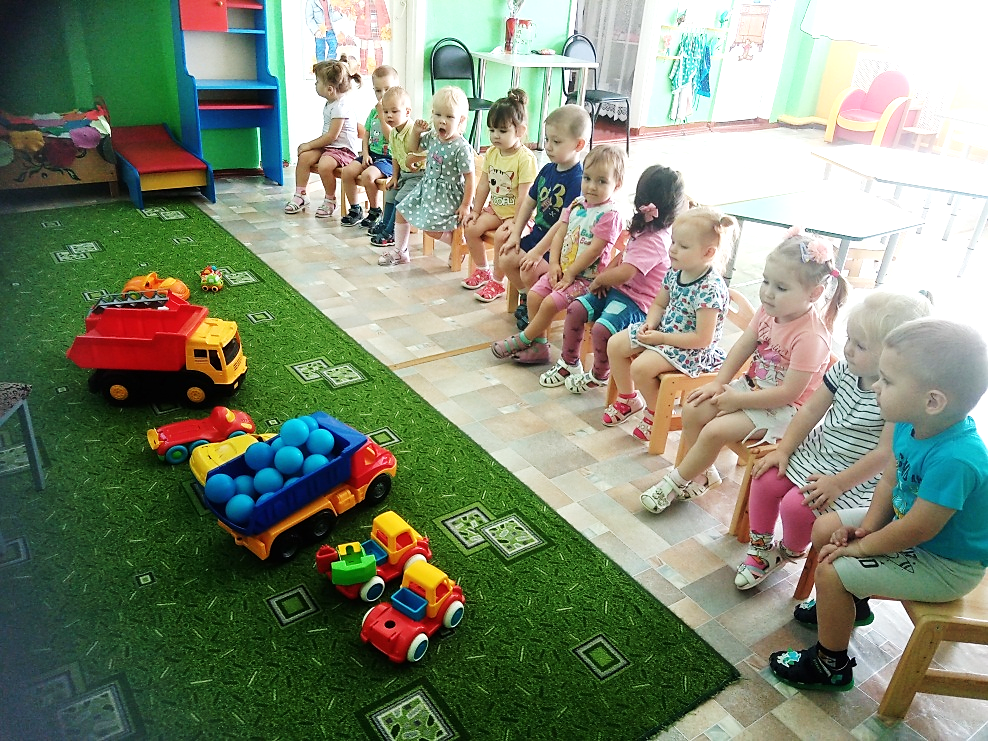 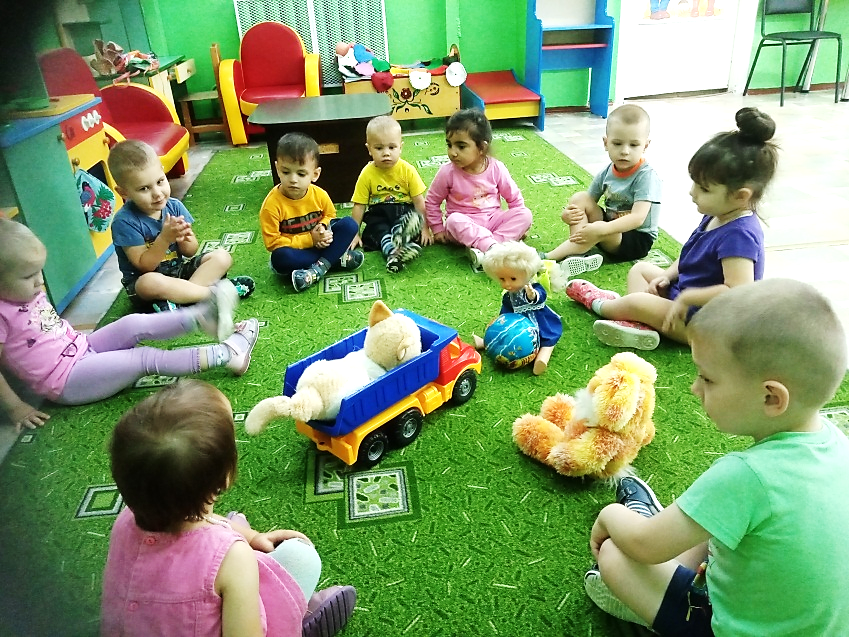 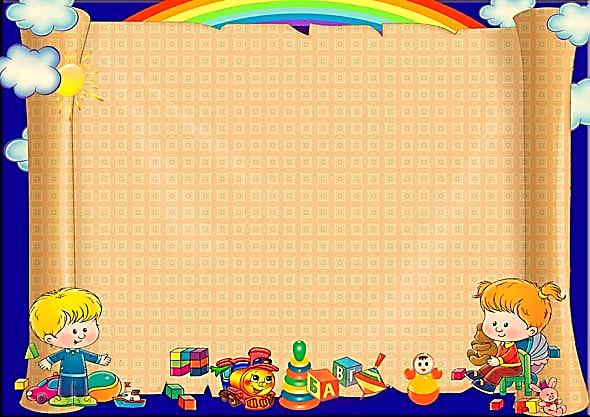 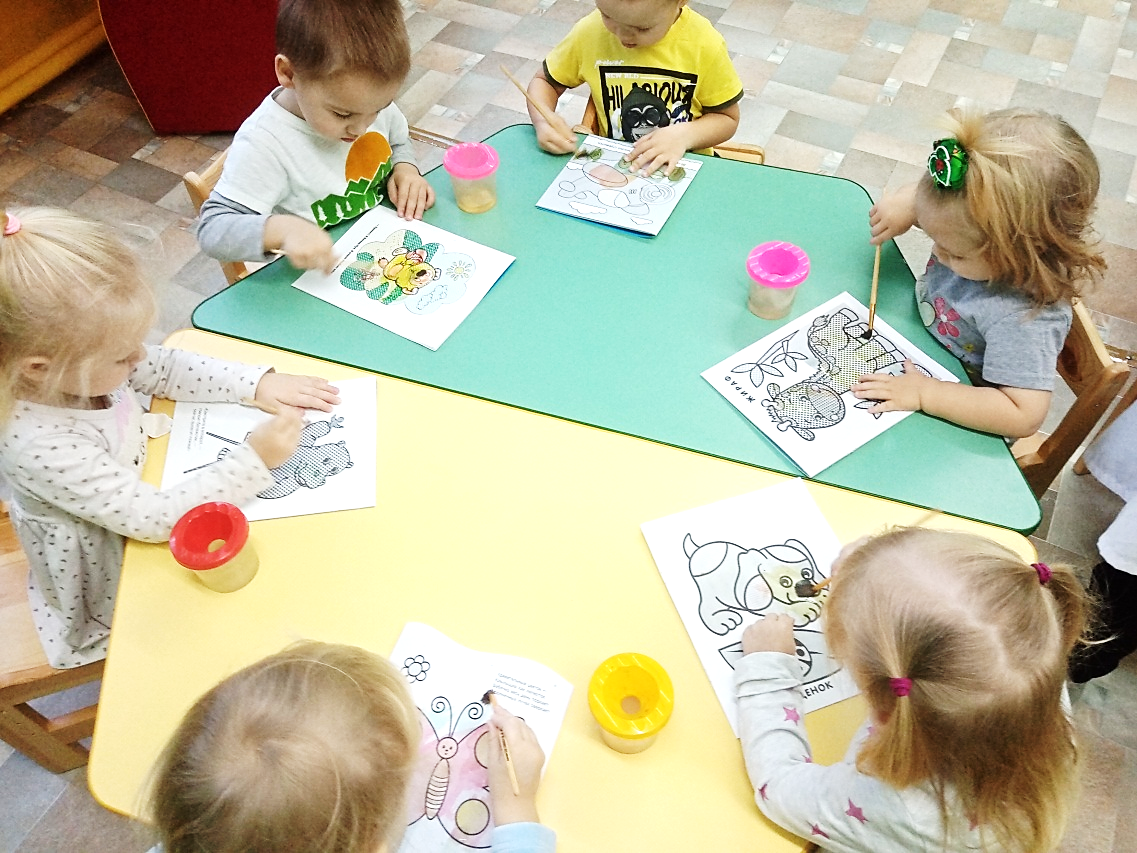 Вот стеллаж для рисованья
Здесь приложат все старанье
Карандаши есть и раскраски
Красками раскрасим сказки
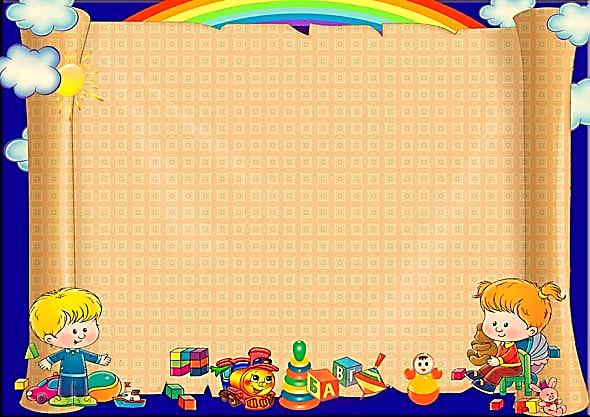 Разных кубиков не счесть
И конструктор у нас есть
Из него построим дом
Кукол жить в нем позовем
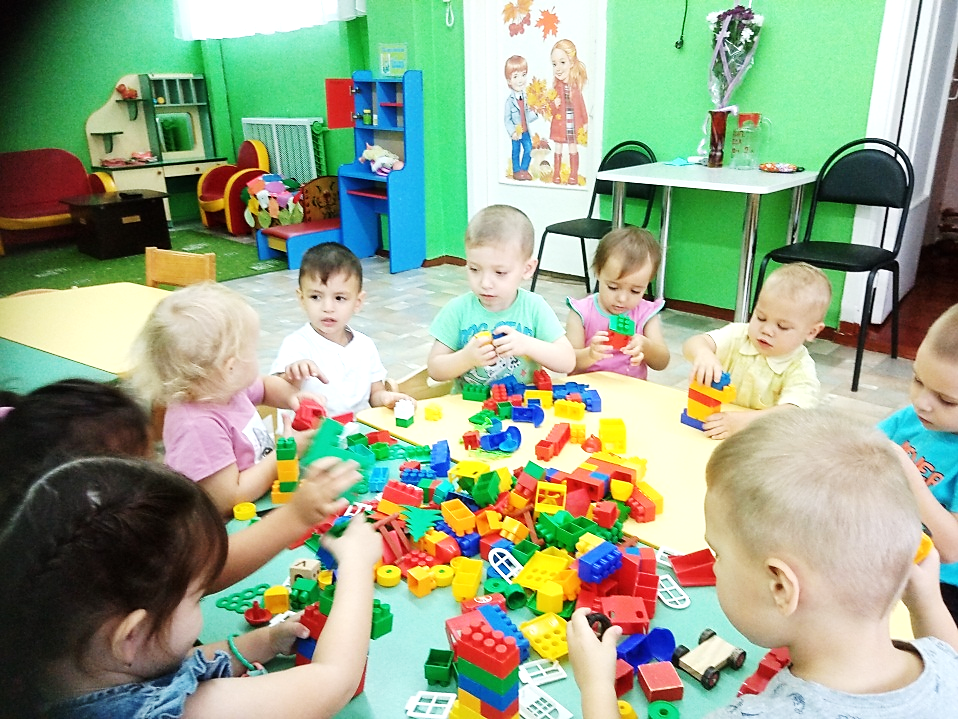 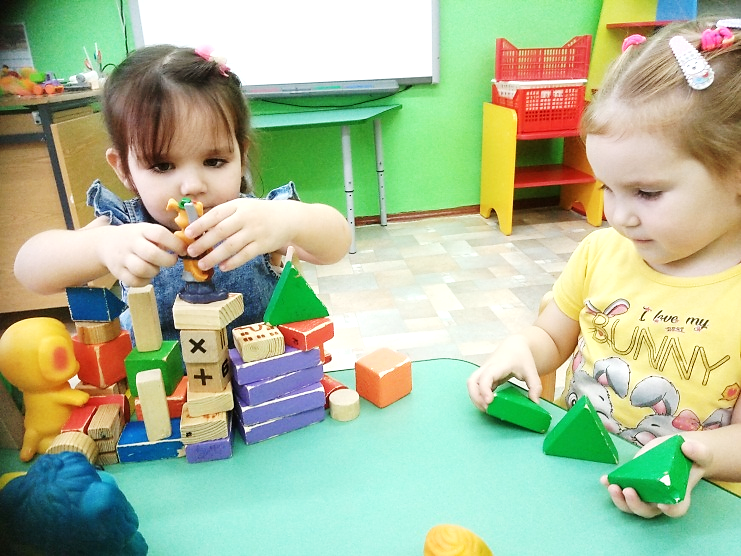 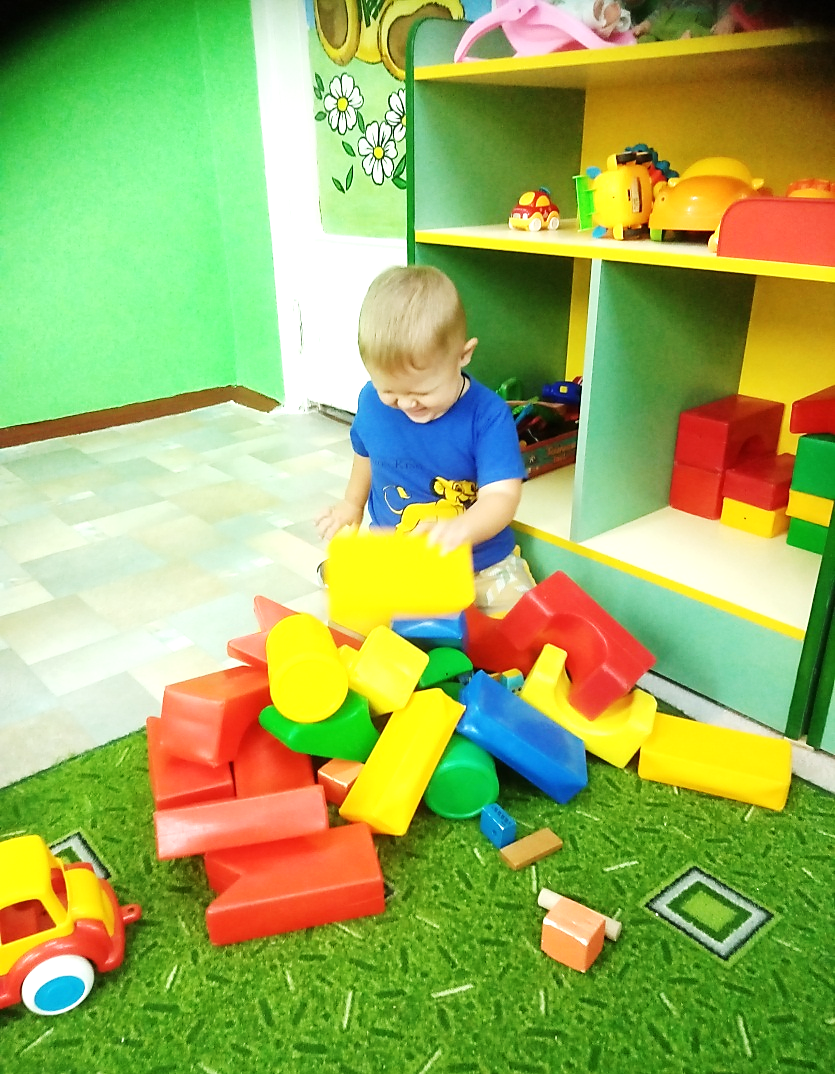 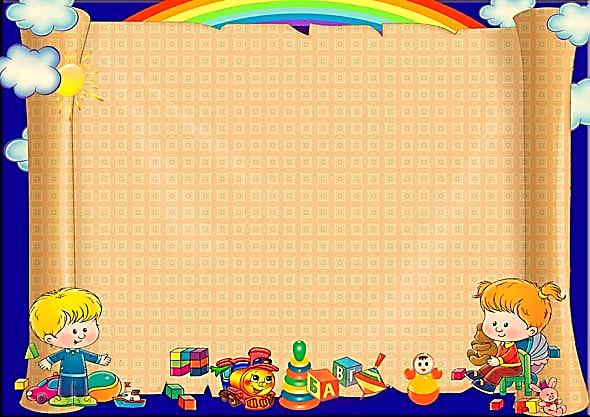 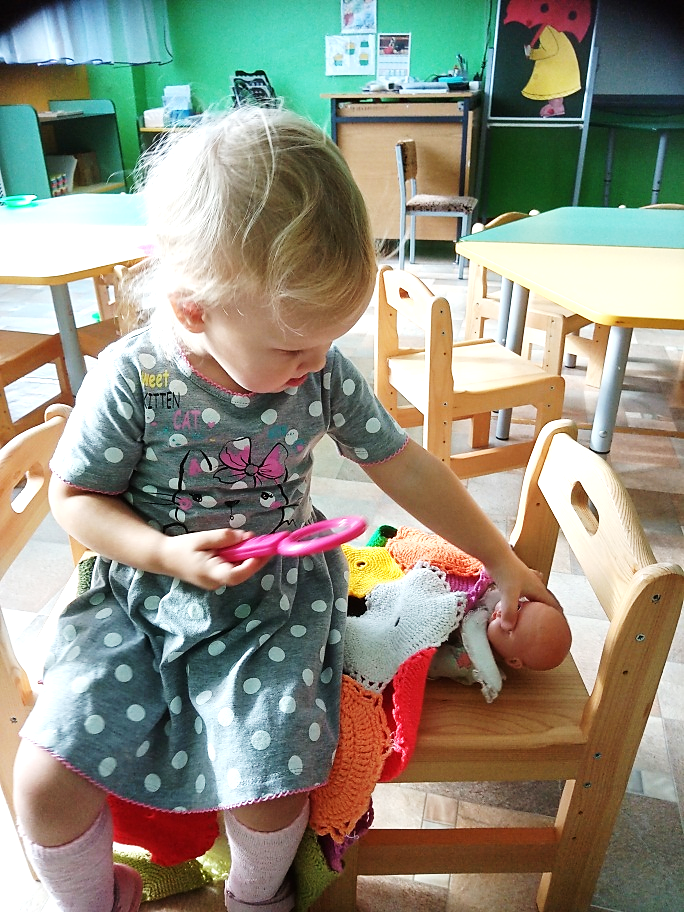 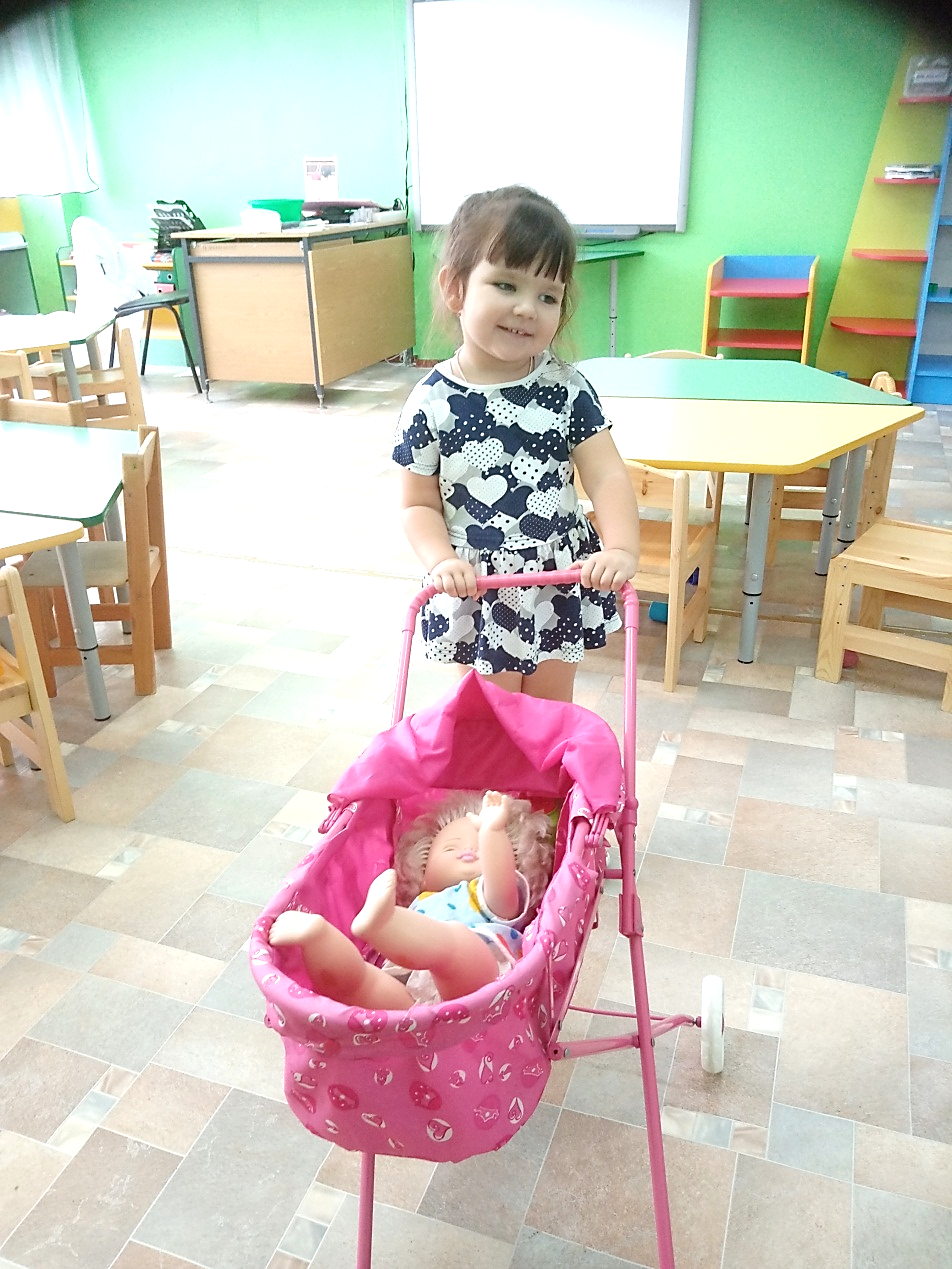 В дочки матери играем
Кукол чаем угощаем
Все для куклы Маши есть
Нравиться ребятам здесь
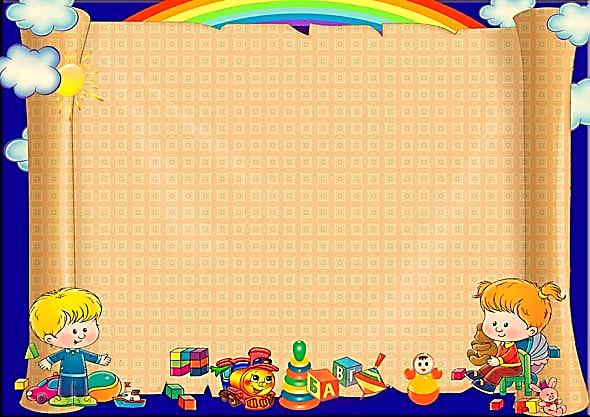 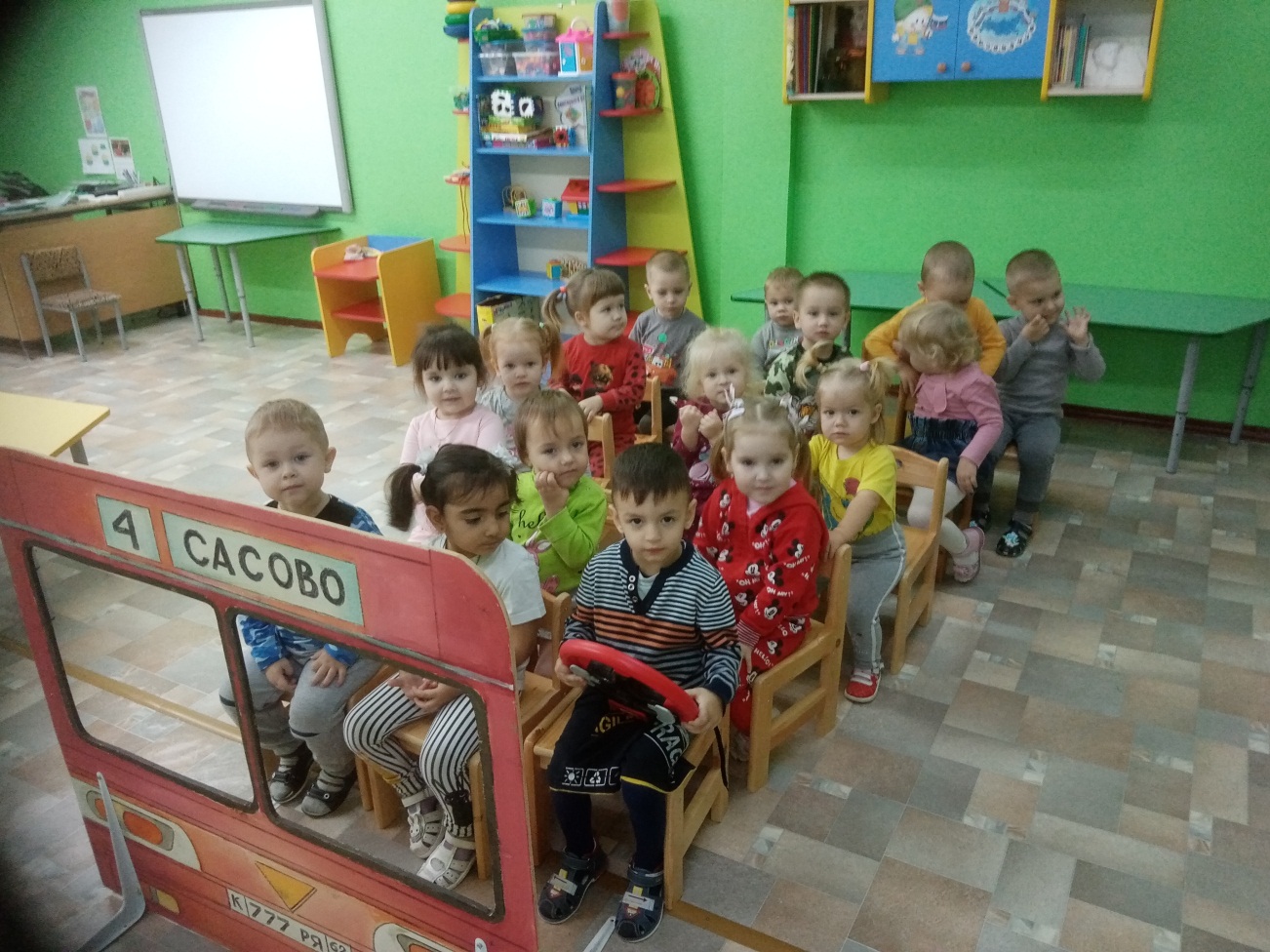 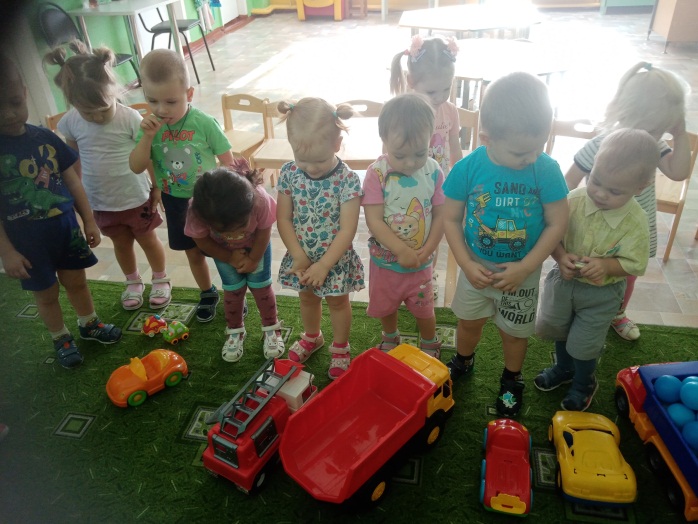 Вот машины в гараже
Все заправлены уже
Ждет шаферов тут игра
Будет рада детвора
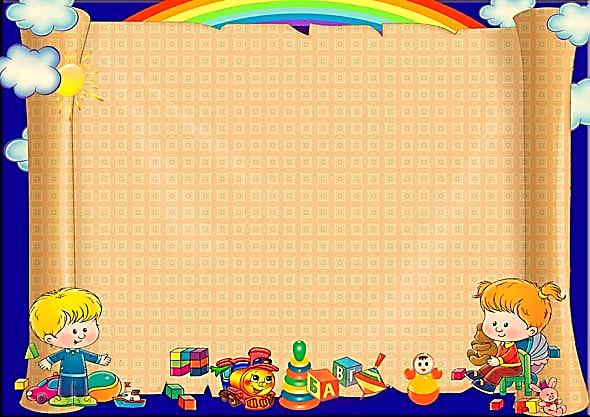 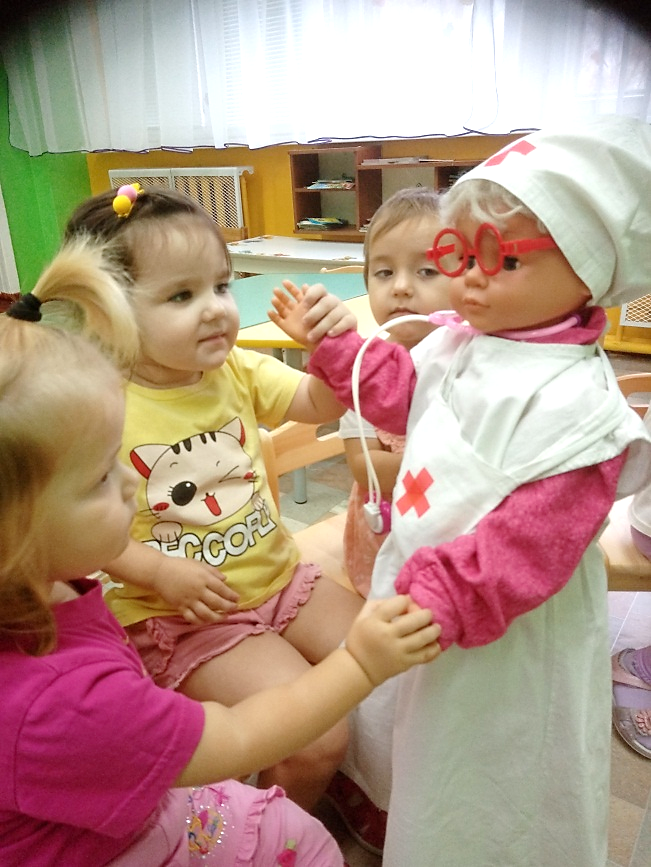 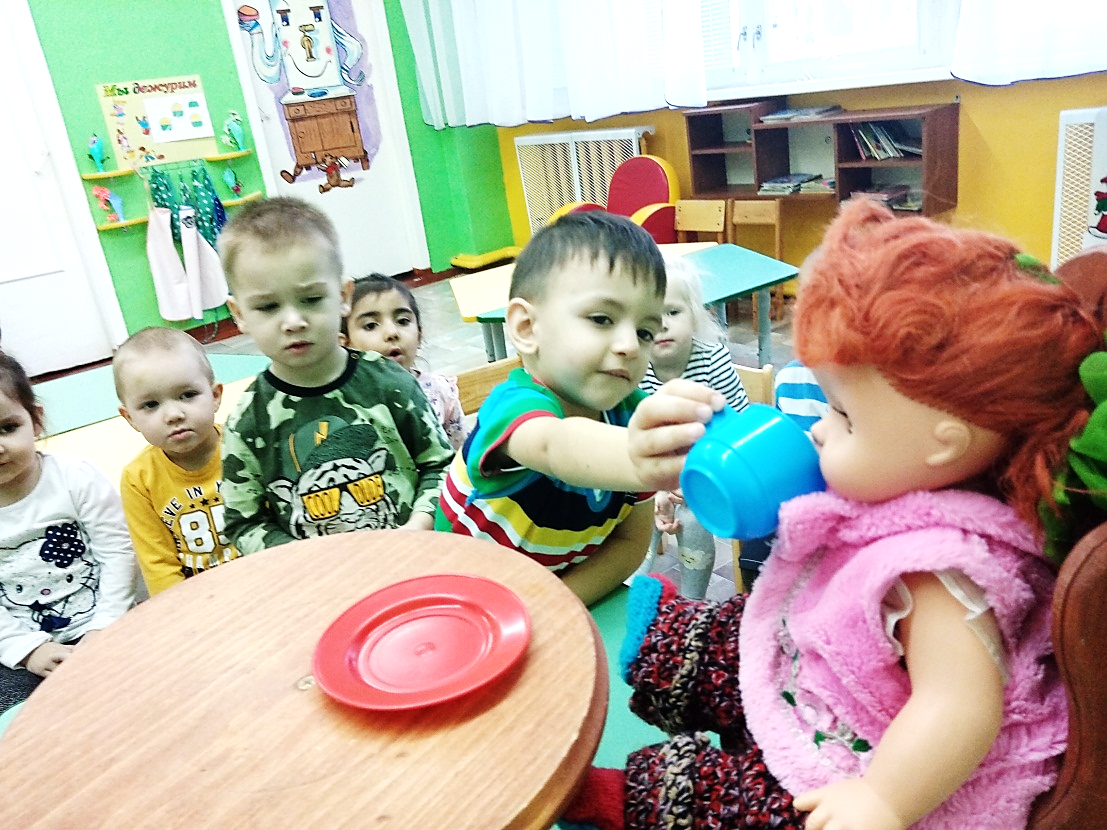 В детский сад детишки
С радостью всегда идут
И девчонки  и мальчишки
Очень нравиться им тут
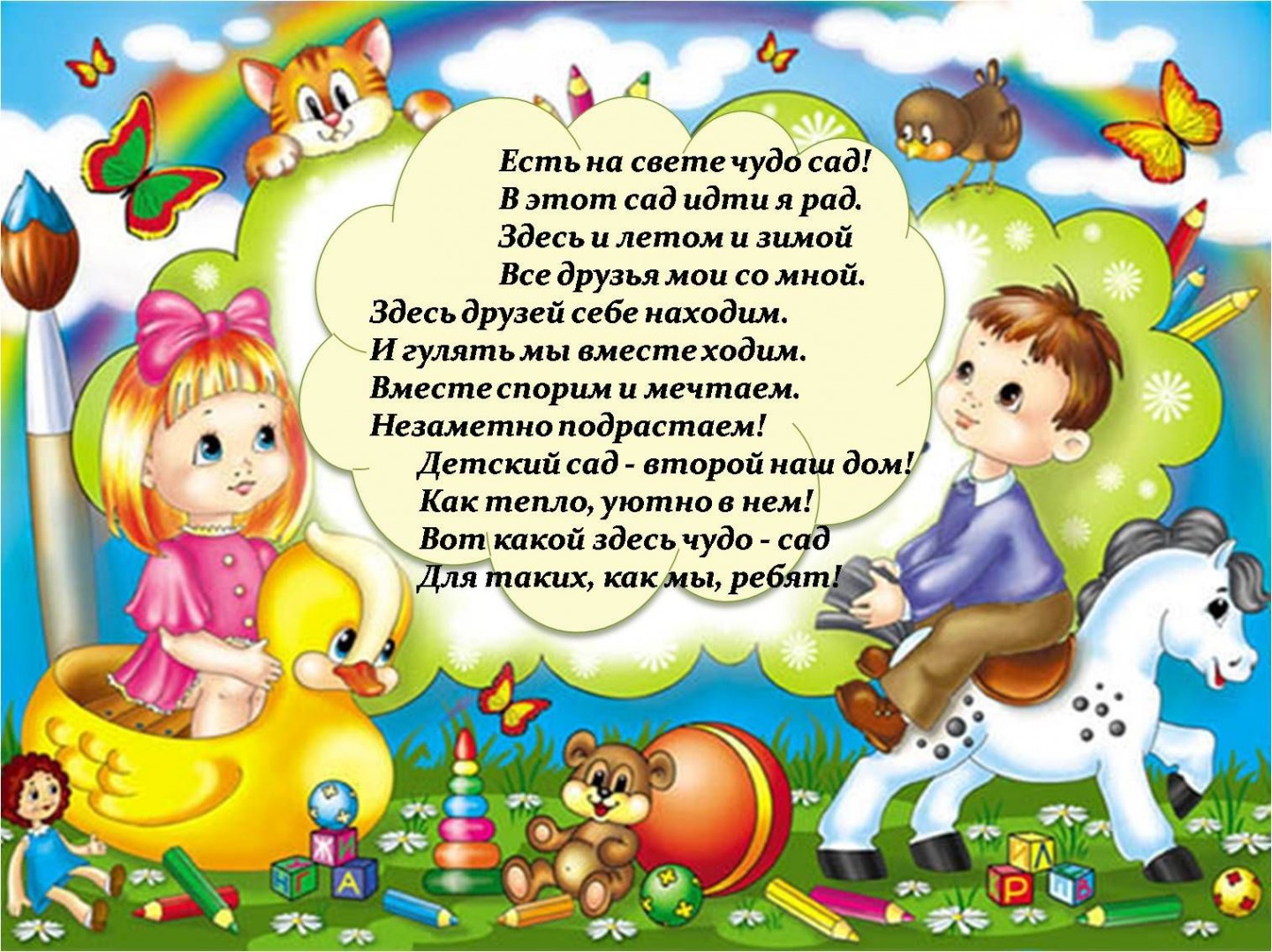 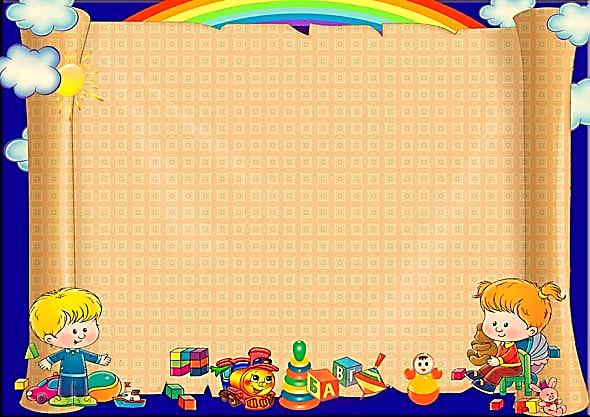 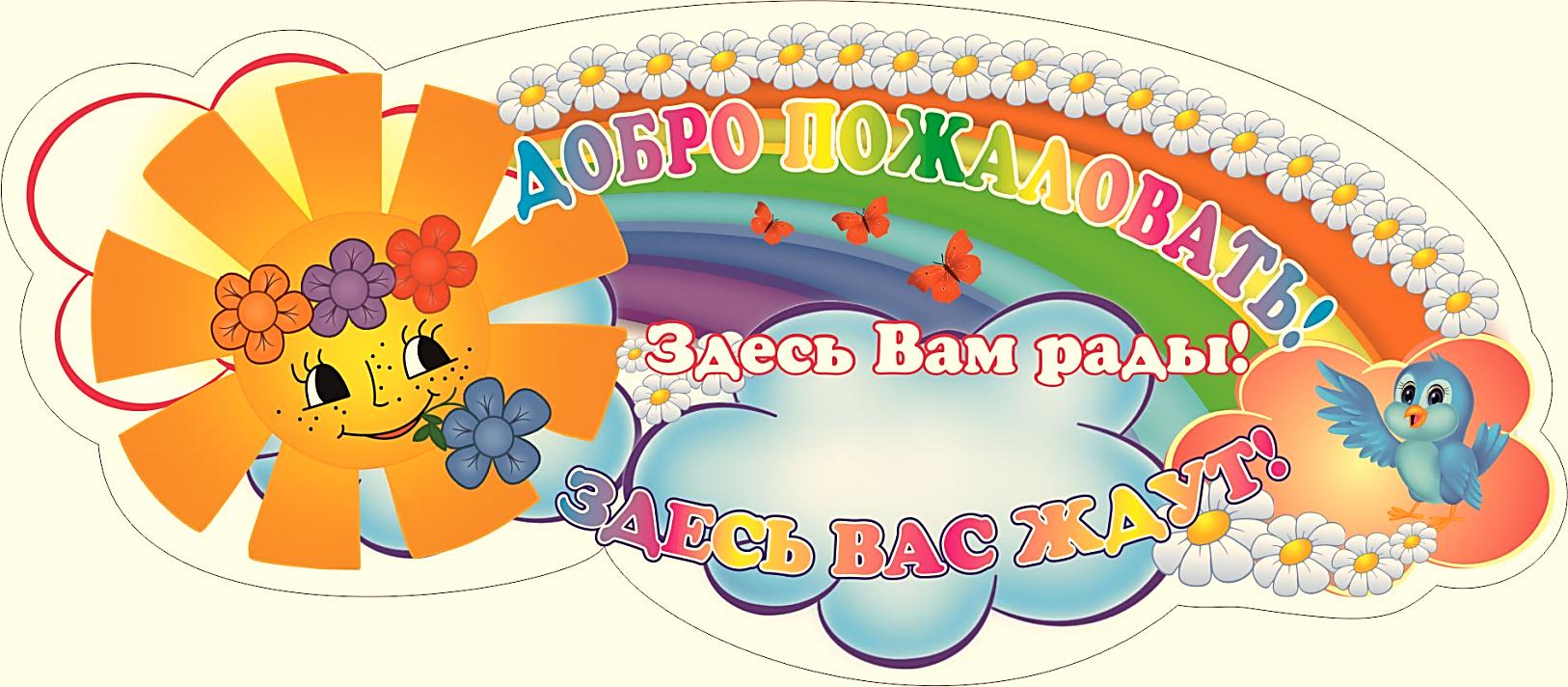